Welcome to Drupal
Everything You Need to Know to Be Dangerous
Welcome to Drupal | #midcamp                                                                                                                                               Drew Gorton | @dgorton
Agenda
Drupal from 50,000 Feet
Worldview
Terminology
Drupal Core
Drupal Add-ons
Common Workflows
Drupal Community
Getting Help
Your Questions!
Welcome to Drupal | #midcamp                                                                                                                                               Drew Gorton | @dgorton
Drew Gorton
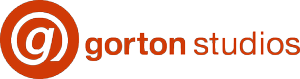 Drupal: No!  …  Maybe?  …  Absolutely!

@dgorton / drew@gortonstudios.com
Welcome to Drupal | #midcamp                                                                                                                                               Drew Gorton | @dgorton
Drupal from 50,000 Feet
Open Source Web Content Management System
Silly Internet Name
Dorp.org ➛ Drop.org ➛ Druppel ➛ Drupal 
Widely Adopted
NBC, Weather.com, White House, United Nations, Stanford, Oxford, Harvard, Louvre, Grammies, Billboard, Economist, Pfizer, Martha Stewart, Mental Floss + many, many more…
Huge Market
Jobs & Hiring
Welcome to Drupal | #midcamp                                                                                                                                               Drew Gorton | @dgorton
Worldview
Content not Pages
Page + RSS + List + Calendar view + … 
National Public Radio “Create Once, Publish Everywhere” (COPE)
Structure before Presentation
Get it working. Then make it look nice.
Building Blocks not Features
Don’t install a feature (Photo Gallery, Calendar, Map, Blog…). Assemble the pieces. Think Recipes.
Flexibility
Yay! (It will do it)
Boo! (I just want that feature)
Welcome to Drupal | #midcamp                                                                                                                                               Drew Gorton | @dgorton
Terminology
Content Types: The kinds of things on your website. Proper Nouns. 
Blog Posts, Events, Pages, Articles, Products…
Fields: Individual nuggets of information in a content type 
Text, Image, Date, Select List, Link, Embed, Reference…  
Taxonomy: Categorization of content
News, Politics, Colors…
Node: A basic unit of content
A Story, A Blog Post… 
View: Collections of things (like Nodes)
Recent Stories, Last Month’s Blog Posts…
http://2015.midcamp.org/session-proposal/around-views-20-minutes - Friday 1:45 pm - 2:45 pm
Theme: What your audience interacts with: colors, layout, UX
Logo, Fonts, Colors…
Module: Add Functionality
Image resizing, SEO-friendly URLs, WYSIWYG, Workflow, …
http://2015.midcamp.org/session-proposal/read-four-steps-selecting-right-modules  - Friday 12:30 pm - 1:30 pm
Block: Ancillary bits
Ads, More Like This, Newsletter signup, Shopping cart contents, Social Sharing…
Welcome to Drupal | #midcamp                                                                                                                                               Drew Gorton | @dgorton
Drupal Core
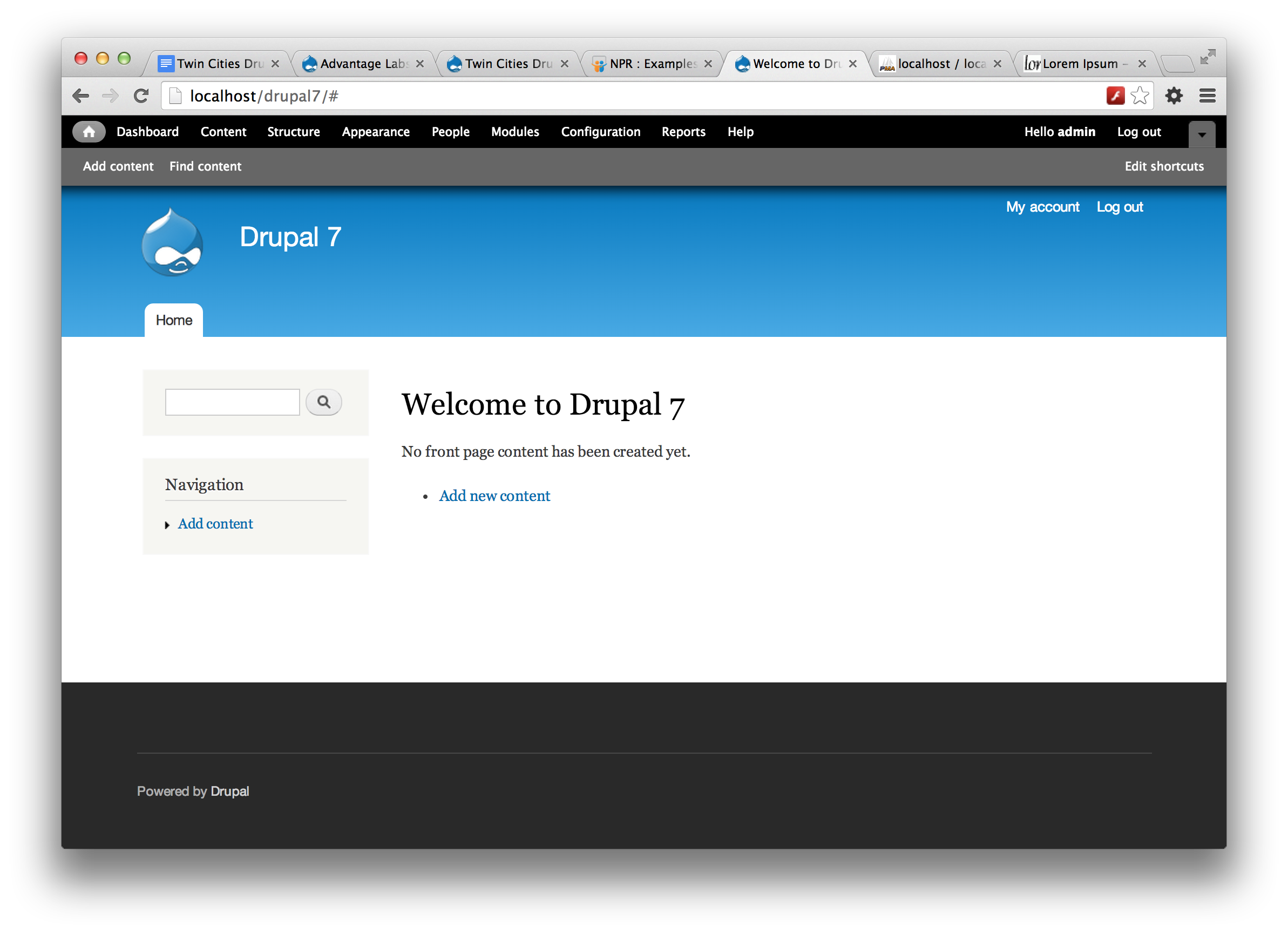 Welcome to Drupal | #midcamp                                                                                                                                               Drew Gorton | @dgorton
Drupal Add-Ons
Modules, Themes, Distributions
Found on Drupal.org
Community Contributed
“Site Building”
Welcome to Drupal | #midcamp                                                                                                                                               Drew Gorton | @dgorton
Common Workflows
Building: Plan!

Designing: Plan!

Editing: Just Edit! 
(Bonus: learn how it’s been put together. It will help.)
Welcome to Drupal | #midcamp                                                                                                                                               Drew Gorton | @dgorton
Drupal Community
Come for the software, stay for the community
1,163,073 people in 229 countries speaking 180 languages power Drupal.
In Internet Space!
Twitter: #drupal, https://twitter.com/webchick/lists/drupal-universe  
IRC: https://www.drupal.org/irc
Newsletters: Weekly Drop, Lullabot …
Podcasts: Drupal Easy, Modules Unraveled, Drupalize.Me, Acquia … 
Blogs: https://www.drupal.org/planet 
Contribute: try something!
In Physical Space!
Meetups: https://groups.drupal.org 
Camps
DrupalCon - NA, Europe, Others
Sprints
Welcome to Drupal | #midcamp                                                                                                                                               Drew Gorton | @dgorton
Getting Help
Ask someone you trust (someone here!)
Google
Drupal.org
Welcome to Drupal | #midcamp                                                                                                                                               Drew Gorton | @dgorton
Questions!
Welcome to Drupal | #midcamp                                                                                                                                               Drew Gorton | @dgorton